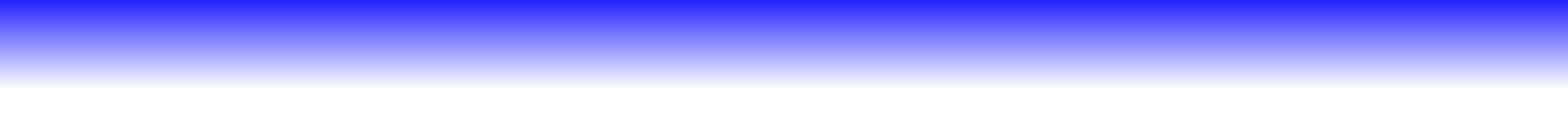 Modulární systém dalšího vzdělávání pedagogických pracovníků JmK v přírodních vědách a informatice CZ.1.07/1.3.10/02.0024
Bludiště
Projekt učitelé
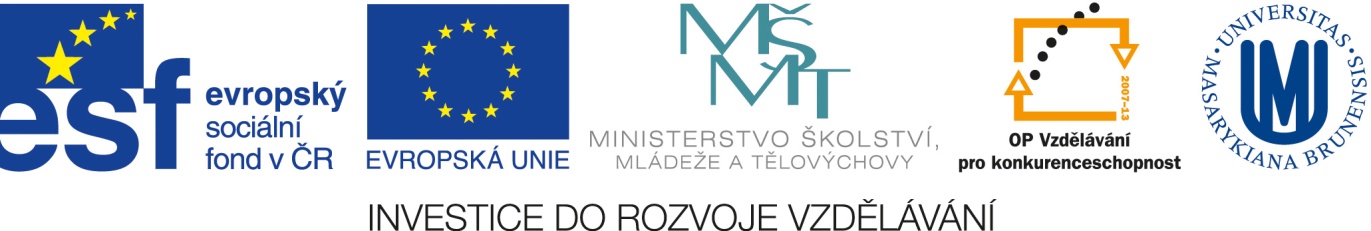 Bludiště
Bludiště – převod na graf
Bludiště – převod na graf
Při základním převodu vytvoříme z každého políčka bludiště jeden uzel v grafu
Bludiště – označíme start a cíl
Bludiště – nalezneme cestu mezi startem a cílem
Bludiště – nezáleží na tvaru grafu
Bludiště – nezáleží na tvaru grafu
Bludiště – reprezentace v PC
Pro reprezentaci bludiště v PC použijeme jednoduchý textový formát
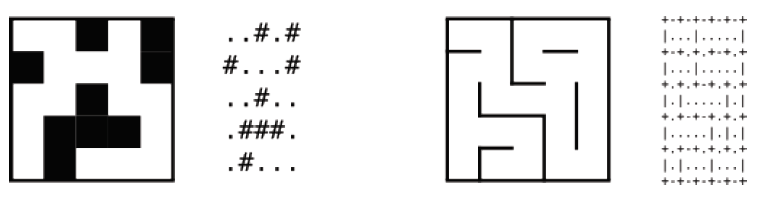 3D Bludiště
Projekt učitelé
3D Bludiště – zkuste vyřešit
3D Bludiště – převod na graf
Hrubá síla – každé políčko vrchol v grafu
To ale hledání cesty příliš neulehčí
Zkusme se však podívat na komponenty souvislosti v daných patrech bludiště – tj. část bludiště, kterou lze vybarvit spojitě jednou barvou
3D Bludiště – převod na graf
3D Bludiště – převod na graf
3D Bludiště – převod na graf
3D Bludiště – převod na graf
Po převodu na graf a analýze komponent souvislosti je celá úloha podstatně snažší
Dobře patrné u rozsáhlejších bludišť